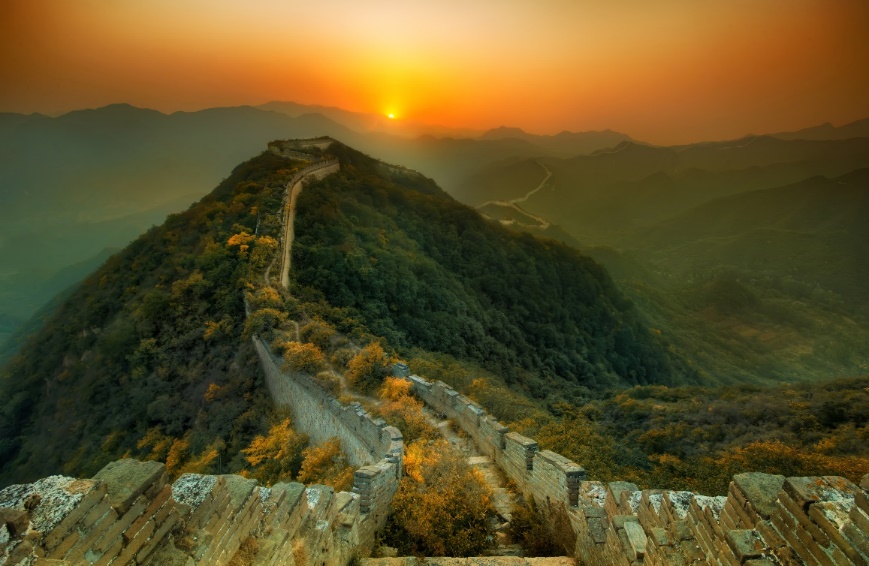 บทที่ 2 : การรักษาความปลอดภัยข้อมูล Part1สธ412 ความมั่นคงของระบบสารสนเทศ
อาจารย์อภิพงศ์  ปิงยศ
apipong.ping@gmail.com
Outline
2
กระบวนการรักษาความปลอดภัยข้อมูล
การบริหารความเสี่ยง
การประเมินความเสี่ยง
กระบวนการรักษาความปลอดภัยข้อมูล
3
การรักษาความปลอดภัยของข้อมูลเป็นกระบวนการใน เชิงรุกเพื่อบริหารความเสี่ยง (Risk Management)
แต่โดยส่วนใหญ่การรักษาความปลอดภัยกลับเป็นเชิงรับ คือองค์กรจะรอให้เกิดเหตุการณ์ขึ้นก่อนแล้วค่อยหาวิธีป้องกัน ตรงกับสุภาษิต “วัวหายล้อมคอก”
ค่าใช้จ่ายในการรักษาความปลอดภัย = ค่าความเสียหายเมื่อเกิดเหตุการณ์ + ค่าใช้จ่ายในการติดตั้งระบบป้องกัน
กระบวนการรักษาความปลอดภัยข้อมูล [2]
4
การวางแผนเพื่อเตรียมรับเหตุการณ์และการบริหารความเสี่ยงอย่างดี ทำให้ค่าความเสียหายเมื่อเกิดเหตุการณ์ลดลงได้
ค่าใช้จ่ายในการรักษาความปลอดภัย = ค่าใช้จ่ายในการติดตั้งระบบป้องกัน
กระบวนการรักษาความปลอดภัยข้อมูล
5
Information Security Process
การบริหารความเสี่ยง (Risk Management)
6
การรักษาความปลอดภัยเกี่ยวข้องกับการบริหารความเสี่ยงอย่างใกล้ชิด
หากไม่เข้าใจความเสี่ยงขององค์กร อาจใช้ทรัพยากรเพื่อการรักษาความปลอดภัยมากเกินความจำเป็นหรือน้อยกว่าที่ควร
การบริหารความเสี่ยง (Risk Management): ความเสี่ยงคืออะไร?
7
ความเสี่ยง (Risk) คือความเป็นไปได้ที่อาจจะสูญเสียบางสิ่งที่ปกป้องอยู่ ความเสี่ยงยังเป็นพื้นฐานที่ทำให้ต้องมีการรักษาความปลอดภัย
เช่น การซื้อประกันภัยรถยนต์เป็นการช่วยลดความเสี่ยง ซึ่งการคำนวณเบี้ยประกันก็มาจากจำนวนเงินที่อาจต้องใช้ในการซ่อมรถยนต์และความน่าจะเป็นที่จะเกิดอุบัติเหตุ
จากตัวอย่างข้างต้น ความเสี่ยงจะประกอบด้วย 2 ส่วน            ส่วนแรกคือเงินที่ใช้ในการซ่อมรถที่บริษัทประกันภัยจะต้องจ่าย          ถือเป็นช่องโหว่ (Vulnerability) ส่วนที่สองคือความน่าจะเป็นที่จะเกิดอุบัติเหตุ ถือเป็นภัยคุกคาม (Threat) ที่จะใช้ประโยชน์จากช่องโหว่นั้น
การบริหารความเสี่ยง (Risk Management): ความเสี่ยงคืออะไร? [2]
8
สรุป เมื่อรวมช่องโหว่และภัยคุกคามเข้าด้วยกัน จะกลายเป็นความเสี่ยง
หากไม่มีช่องโหว่ก็จะไม่มีความเสี่ยง หรือหากไม่มีภัยคุกคามก็จะไม่มีความเสี่ยงเช่นกัน
การบริหารความเสี่ยง (Risk Management): ช่องโหว่หรือจุดอ่อน (Vulnerability)
9
คือช่องทางที่อาจใช้สำหรับการโจมตีได้
จุดอ่อนมีหลายระดับขึ้นอยู่กับความยากง่าย, ระดับความชำนาญทางด้านเทคนิคที่สามารถใช้ประโยชน์จากจุดอ่อนได้ และผลกระทบที่เกิดจากการใช้ประโยชน์จากจุดอ่อนดังกล่าว
จุดอ่อนไม่ได้มีเฉพาะระบบคอมพิวเตอร์และเครือข่ายเท่านั้น แต่รวมถึงด้านกายภาพ พนักงาน ข้อมูล หรือทรัพย์สินที่ไม่ได้อยู่ในรูปแบบอิเล็กทรอนิกส์ด้วย
การบริหารความเสี่ยง (Risk Management): ภัยคุกคาม (Threat)
10
คือ สิ่งที่อาจจะเกิดขึ้นและมีอันตรายต่อทรัพย์สินขององค์กร ประกอบด้วย 3 ส่วน
เป้าหมาย (Target) 
ผู้โจมตี (Agent)
เหตุการณ์ (Event)
การบริหารความเสี่ยง (Risk Management): ภัยคุกคาม (Threat) : เป้าหมาย (Target)
11
หมายถึงองค์ประกอบด้านต่างๆ ของการรักษาความปลอดภัย
ความลับ (Confidentiality) จะเป็นเป้าหมายก็ต่อเมื่อความลับของข้อมูลถูกเปิดเผยต่อผู้ที่ไม่ได้รับอนุญาต
ความคงสภาพ (Integrity) จะเป็นเป้าหมายเมื่อภัยคุกคามนั้นพยายามที่จะเปลี่ยนแปลงข้อมูล
ความพร้อมใช้งาน (Availability) จะเป็นเป้าหมายเมื่อมีการโจมตีแบบปฏิเสธการให้บริการ (DoS)
การบริหารความเสี่ยง (Risk Management): ภัยคุกคาม (Threat) : ผู้โจมตี (Agent)
12
หมายถึง ผู้ที่กระทำการใดๆ ที่ก่อให้เกิดผลทางด้านลบกับองค์กร โดยมีคุณสมบัติ 3 ข้อ
การเข้าถึง (Access) : ผู้โจมตีต้องสามารถเข้าถึงเป้าหมายได้
ความรู้ (Knowledge) : ความรู้หรือข้อมูลของเป้าหมาย
แรงจูงใจ (Motivation) : เหตุผลที่ผู้โจมตีมีสำหรับการโจมตี
การบริหารความเสี่ยง (Risk Management): ภัยคุกคาม (Threat) : ผู้โจมตี (Agent) >การเข้าถึง
13
การเข้าถึง (Access) : ผู้โจมตีต้องสามารถเข้าถึงระบบ เครือข่าย สถานที่ หรือข้อมูลที่ต้องการ
ทางตรง เช่น การเจาะเข้าระบบบัญชี
ทางอ้อม เช่น ผู้โจมตีเข้าถึงสถานที่ใดๆผ่านทางช่องทางพิเศษ
องค์ประกอบสำคัญของการเข้าถึงคือ โอกาส
ผู้โจมตีอาจเป็น 1) พนักงาน 2) พนักงานเก่า 3) แฮคเกอร์           4) ศัตรูหรือคู่แข่ง
การบริหารความเสี่ยง (Risk Management): ภัยคุกคาม (Threat) : ผู้โจมตี (Agent) > ความรู้
14
ความรู้ (Knowledge) : ผู้โจมตีต้องมีความรู้หรือข้อมูลเกี่ยวกับเป้าหมาย เช่น บัญชีผู้ใช้ รหัสผ่าน ที่อยู่                IP address ระบบรักษาความปลอดภัย
ยิ่งผู้โจมตีมีข้อมูลของเป้าหมายมากเท่าใด ยิ่งรู้จุดอ่อนมากขึ้นเท่านั้น และยิ่งมีโอกาสรู้วิธีการใช้ประโยชน์จากจุดอ่อนนั้นได้ง่าย
การบริหารความเสี่ยง (Risk Management): ภัยคุกคาม (Threat) : ผู้โจมตี (Agent) > แรงจูงใจ
15
พิจารณาได้จาก
ความท้าทาย : เป็นความพยายามพิสูจน์ว่าเขาสามารถทำอะไรบางอย่างได้
ความอยากได้ : ความต้องการอยากได้อะไรบางอย่าง เช่น เงิน สิ่งของ บริการ หรือข้อมูล
ความตั้งใจ : ตั้งใจที่จะทำอันตรายต่อองค์กร หรือบุคคลใดบุคคลหนึ่ง
การบริหารความเสี่ยง (Risk Management): ภัยคุกคาม (Threat) : เหตุการณ์ (Event)
16
หมายถึง วิธีการที่ผู้โจมตีอาจทำอันตรายต่อองค์กร ยกตัวอย่างเช่น
การใช้บัญชีผู้ใช้ในทางผิดหรือเกินกว่าได้รับอนุญาต
การแก้ไขข้อมูลที่สำคัญ
การเจาะเข้าระบบโดยไม่ได้รับอนุญาต
การทำลายระบบโดยไม่ได้ตั้งใจ
การรบกวนระบบสื่อสารข้อมูลทั้งภายในและภายนอก
การบุกรุกเข้าห้องควบคุมโดยไม่ได้รับอนุญาต
การประเมินความเสี่ยง  (Risk Assessment)
17
เครื่องมือต่างๆที่ใช้ในการประเมินความเสี่ยงถูกใช้งานเพื่อตอบคำถามดังนี้
เราต้องการจะปกป้องอะไร?
ใครหรืออะไรที่เป็นภัยคุกคาม หรือช่องโหว่
จะเกิดความเสียหายมากน้อยเท่าใดเมื่อถูกโจมตี
มูลค่าทรัพย์สินขององค์กรมีอะไรบ้างและเท่าไร
เราจะป้องกันหรือแก้ไขช่องโหว่ได้อย่างไร
ผลจากการประเมินความเสี่ยงคือข้อแนะนำเกี่ยวกับวิธีป้องกันที่ดีที่สุด เพื่อปกป้องความลับ ความคงสภาพ และความพร้อมใช้งาน
การประเมินความเสี่ยง  (Risk Assessment)
18
ขั้นตอนสำคัญของการประเมินความเสี่ยงคือ
1) กำหนดขอบเขต
2) เก็บรวบรวมข้อมูล
3) วิเคราะห์นโยบายและระเบียบปฏิบัติ
4) วิเคราะห์ภัยคุกคาม
5) วิเคราะห์จุดอ่อนหรือช่องโหว่
6) ประเมินความเสี่ยง
การประเมินความเสี่ยง  (Risk Assessment): 1) กำหนดขอบเขต
19
เป็นขั้นตอนที่สำคัญที่สุดของกระบวนการ เนื่องจากเป็นตัวกำหนดว่าอะไรที่จะทำหรือไม่ทำในระหว่างการประเมิน และเป็นการระบุว่าอะไรที่เราจะปกป้อง ความสำคัญของสิ่งที่จะปกป้อง จะปกป้องถึงระดับไหน
การประเมินความเสี่ยง  (Risk Assessment): 2) เก็บรวบรวมข้อมูล
20
เป็นการรวบรวมนโยบาย ระเบียบปฏิบัติในปัจจุบัน
การสัมภาษณ์หรือสนทนากับบุคคลหลักๆขององค์กร          จะช่วยทำให้ได้ข้อมูลได้
การเก็บรวบรวมข้อมูลควรทำสิ่งต่อไปนี้ เช่น แพตช์ที่ติดตั้งแต่ละเครื่อง เซอร์วิสที่ให้บริการ ประเภทและเวอร์ชันของระบบปฏิบัติการ แอพพลิเคชันที่รันผ่านเครือข่าย สิทธิ์ในการเข้าออกห้องคอมพิวเตอร์ สแกนพอร์ตที่เปิด การให้บริการไวร์เลสแลน ทดสอบระบบIDSและไฟร์วอลล์ เป็นต้น
การประเมินความเสี่ยง  (Risk Assessment): 2) เก็บรวบรวมข้อมูล [2]
21
เว็บไซต์ที่ให้ข้อมูลเกี่ยวกับช่องโหว่ เช่น
www.securityfocus.com
www.incidents.org
www.packetstormsecurity.org
www.sans.org
www.cert.org
การประเมินความเสี่ยง  (Risk Assessment): 3) วิเคราะห์นโยบายและระเบียบปฏิบัติ
22
เป็นการตรวจสอบดูว่าองค์กรนั้นจัดอยู่ในระดับมาตรฐานใด มาตรฐานความปลอดภัยที่นิยมคือ ISO17799 ISO15504
หากส่วนใดขององค์กรไม่ได้มาตรฐาน ควรวิเคราะห์ดูว่ามีความจำเป็นที่จะต้องทำให้ได้ตามมาตรฐานหรือไม่ เนื่องจากมาตรฐานด้านความปลอดภัยนั้นมีค่อนข้างมาก
การประเมินความเสี่ยง  (Risk Assessment): 5) วิเคราะห์จุดอ่อนหรือช่องโหว่
23
จุดประสงค์ในการวิเคราะห์ช่องโหว่ (Vulnerability Analysis) เพื่อเป็นการทดสอบสถานภาพขององค์กรว่าล่อแหลมต่อการถูกโจมตีหรือทำลายมากน้อยแค่ไหน เช่น การทดลองเจาะระบบทั้งจากภายในและภายนอก
เครื่องมือที่ใช้วิเคราะห์ช่องโหว่ของระบบ เช่น Nessus, GFI LANGuard, Retina, SAINT
ระดับความรุนแรงของช่องโหว่
24
การประเมินความเสี่ยง  (Risk Assessment): 6) ประเมินความเสี่ยง
25
เมื่อทำตามขั้นตอนการบริหารความเสี่ยงแล้ว จะสามารถระบุความเสี่ยง และค่าความเสียหายจากภัยได้ เพื่อสามารถเลือกใช้เครื่องมือหรือระบบป้องกันที่เหมาะสมและมีประสิทธิภาพเพื่อป้องกันภัยเหล่านั้นได้
การประเมินความเสี่ยง  (Risk Assessment): 6) ประเมินความเสี่ยง [2]
26
การประเมินความเสี่ยงขององค์กร แบ่งออกเป็น 5 ระดับ
ระดับระบบ (System-Level)
ระดับเครือข่าย (Network-Level)
ระดับองค์กร (Organization-Level)
การตรวจสอบ (Audit)
ทดสอบเจาะเข้าระบบ (Penetration Test)